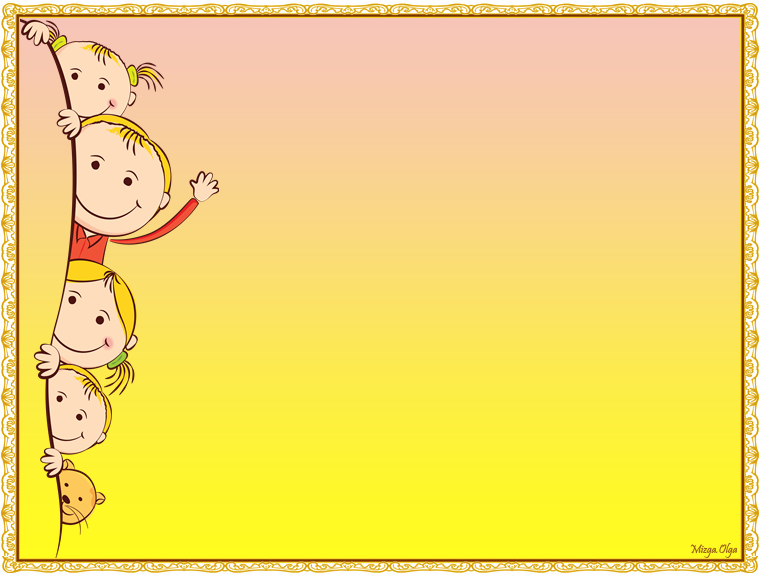 Муниципальное бюджетное дошкольное образовательное учреждение 
«Ясли-сад комбинированного типа 
№ 316 г. Донецка»
«Формы работы по развитию артикуляционной моторики у детей младшего возраста»
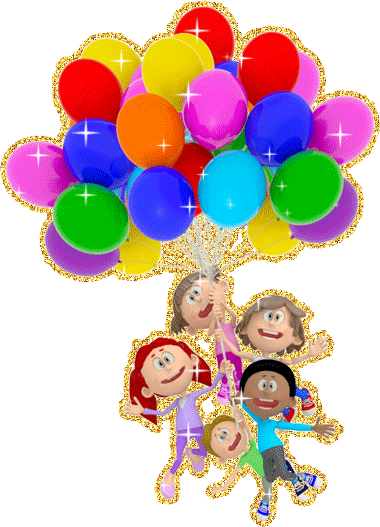 Учитель-логопед:
Игнатенко Л.В.
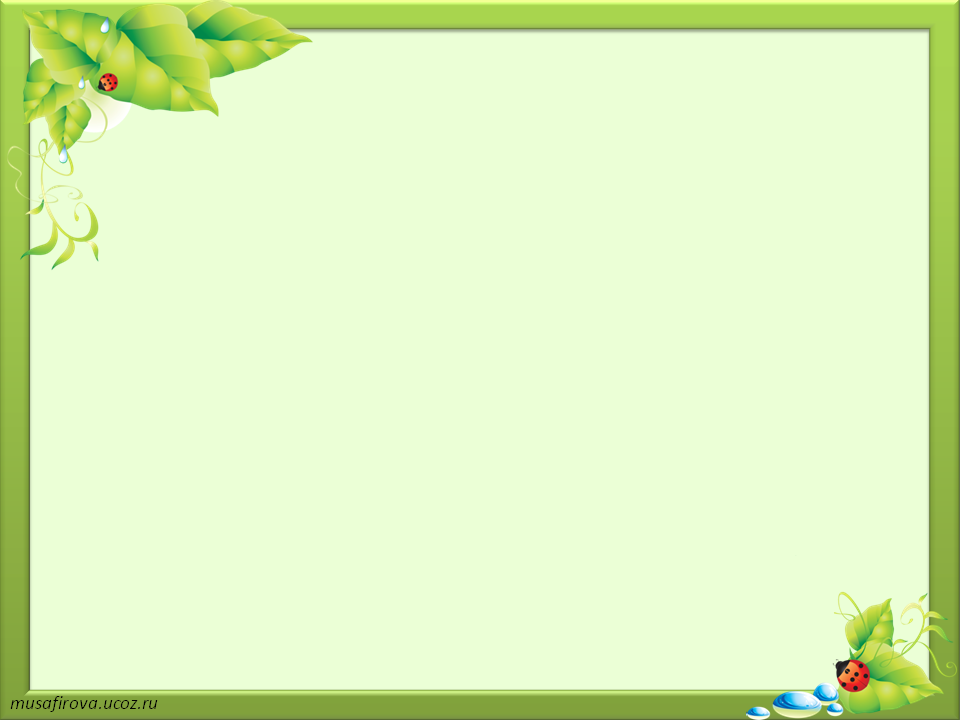 Актуальность темы:
Быстрая утомляемость, кратковременность и неустойчивость внимания, недостаток интереса к организованной деятельности снижают  интерес детей к ежедневным занятиям, что приводит к уменьшению эффективности выполнения артикуляционных упражнений. Исходя из данной проблемы, целью коррекционной работы в данном направлении является – воспитание игровой мотивации путём использования игровых упражнений.
Артикуляционная гимнастика – это совокупность специальных упражнений, направленных на укрепление мышц артикуляционного аппарата, развитие силы, подвижности и дифференцированности движений органов, участвующих в речевом процессе.
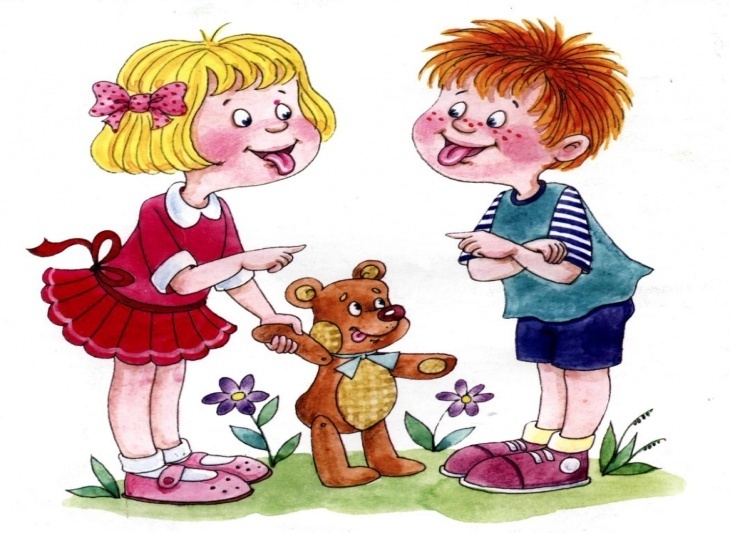 Цель артикуляционной гимнастики — выработка полноценных движений и определенных положений органов артикуляционного аппарата, необходимых для правильного произношения звуков.
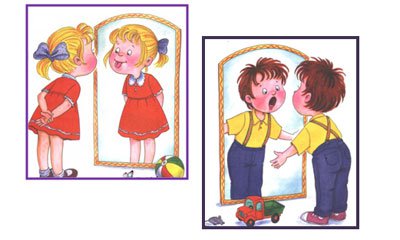 Виды артикуляционных упражнений

Статические упражнения направлены на то, чтобы ребенок научился удерживать артикуляционную позицию 5-10 секунд (Бегемот, Ворота, Лопаточка, Чашечка, Иголочка, Горка, Грибок).

Динамические упражнения (ритмичное повторение движений по 6-8 раз) вырабатывают подвижность языка и губ, их координацию и  переключаемость. 
(Часики, Качели, Футбол, Лошадка, 
Маляр, Вкусное варенье, Чистим зубки).

Упражнения для губ и щек (Улыбка, 
Заборчик, Трубочка, 
Хоботок, Бублик, Хомячок) .
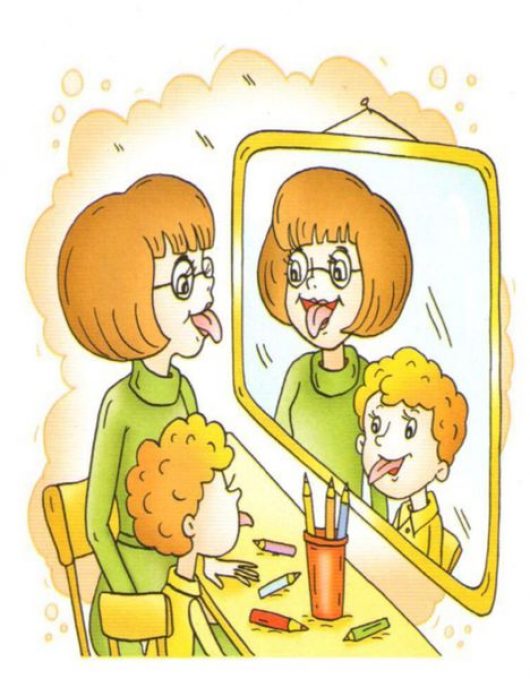 Как правильно заниматься артикуляционной гимнастикой?
познакомить ребёнка с основными положениями губ и языка с помощью игровых упражнений;
  упражнения должны проводиться систематически;
темп выполнения и количество упражнений должны постепенно увеличиваться;
 эффективно выполнение артикуляционных упражнений под счёт, под хлопки, под музыку или тиканье часов.
Рекомендации по проведению упражнений артикуляционной гимнастики.
 1. Проводить артикуляционную гимнастику нужно ежедневно.
2. Начинают гимнастику со статических упражнений.
3. На первых занятиях упражнение повторяется 2-3 раза .
4. Соблюдение определенной последовательности, идти от простых упражнений к более сложным.
5. Проводить упражнения лучше эмоционально, в игровой форме. 
6. Артикуляционную гимнастику выполняют сидя.
7. Ребенок должен хорошо видеть лицо взрослого, а также свое лицо, чтобы самостоятельно контролировать правильность выполнения упражнений.
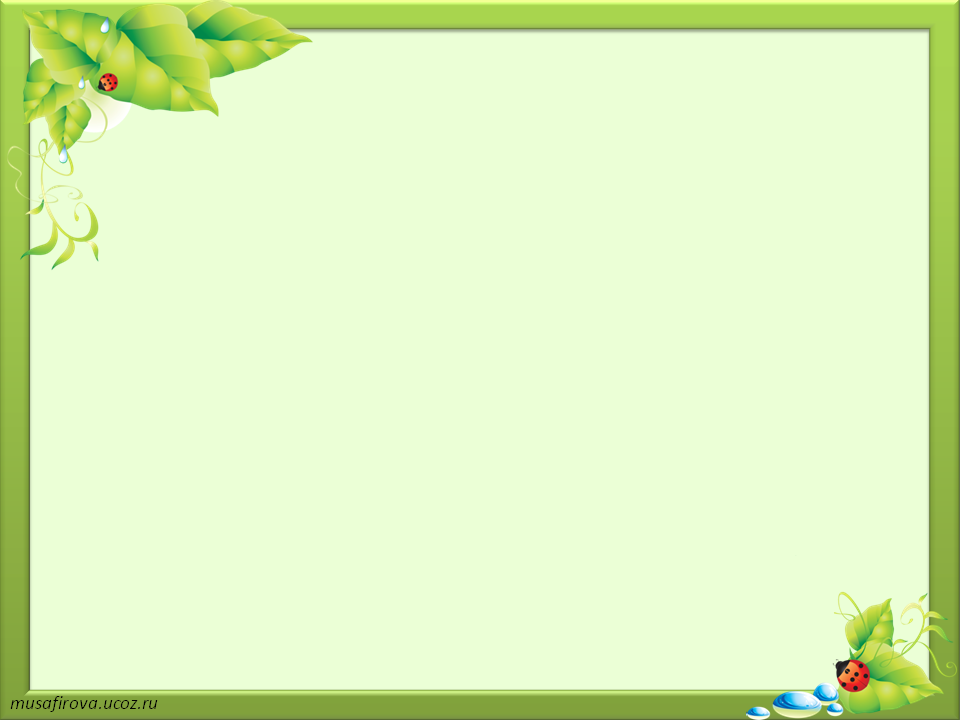 Как  заинтересовать детей и сделать артикуляционную гимнастику  более увлекательной и весёлой?
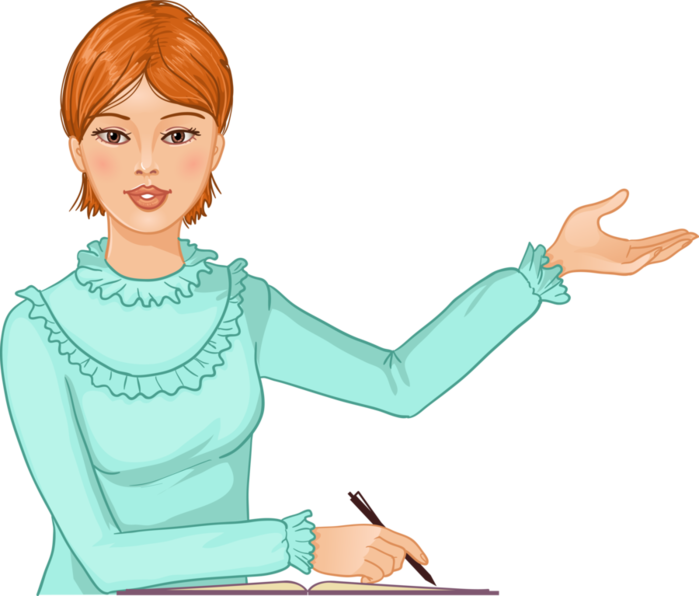 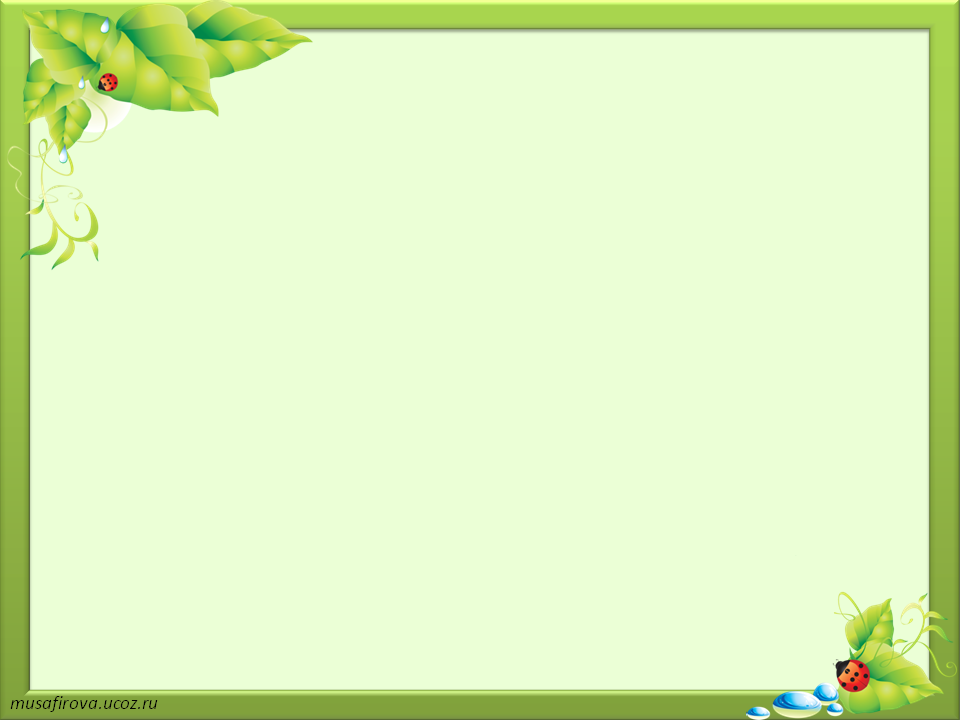 Воспитание игровой мотивации, интереса у детей к работе по формированию правильного звукопроизношения путём использования игровых упражнений
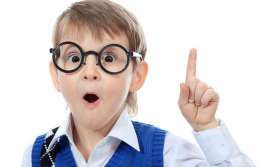 Использование весёлых стихотворений и чистоговорок, сказок для «Весёлого язычка»
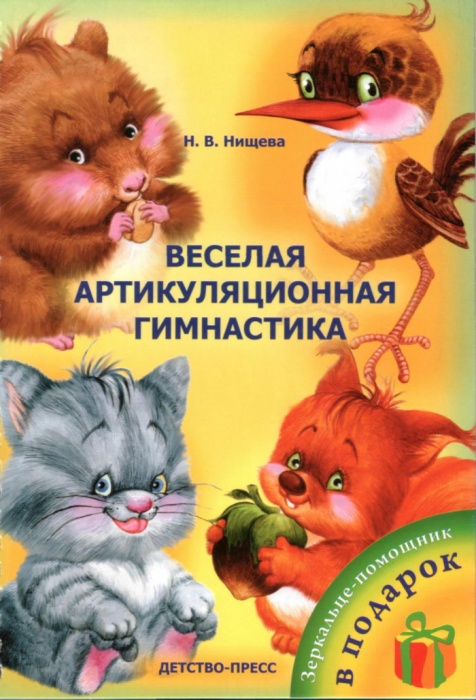 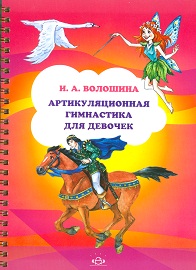 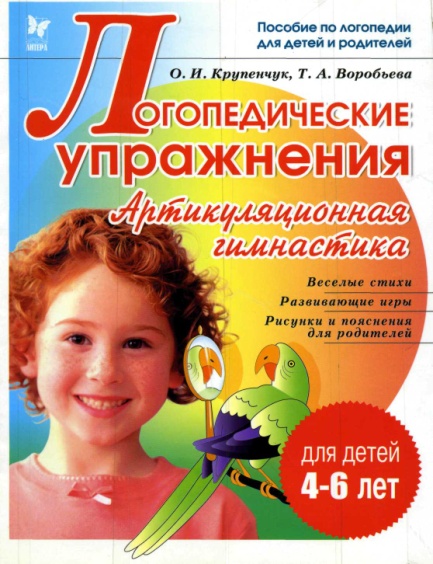 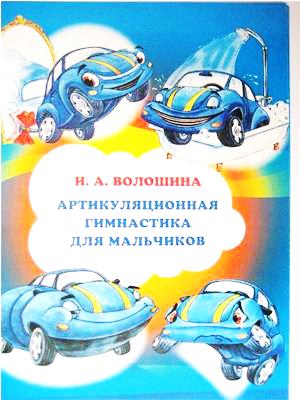 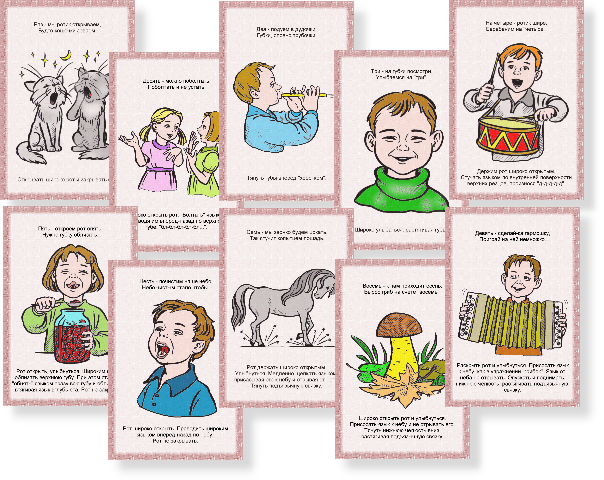 Использование артикуляционной сказки
«Как ёжик ходил в лес за припасами»
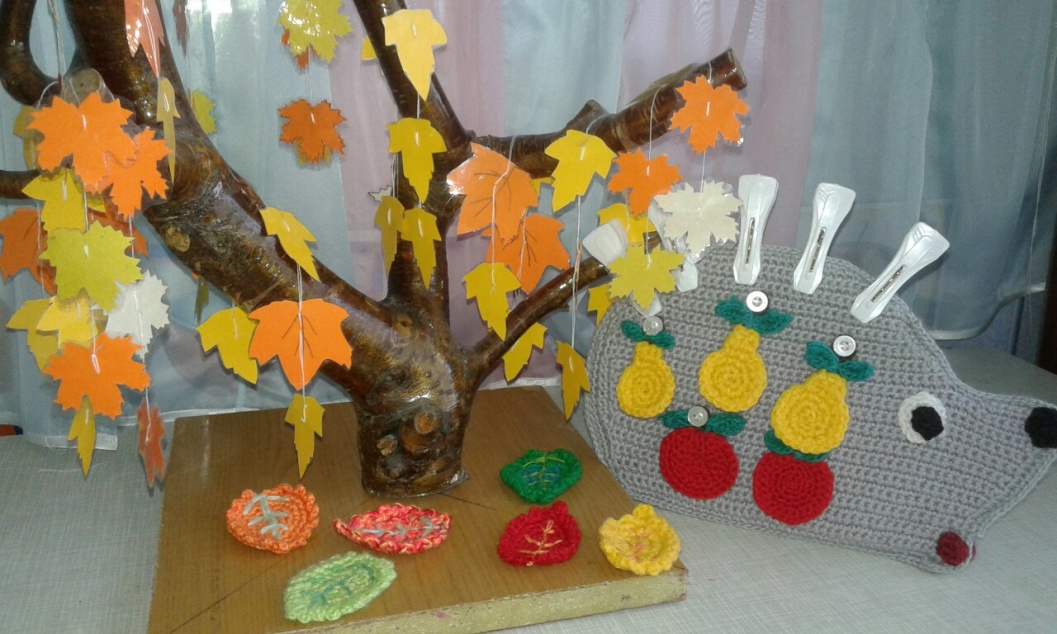 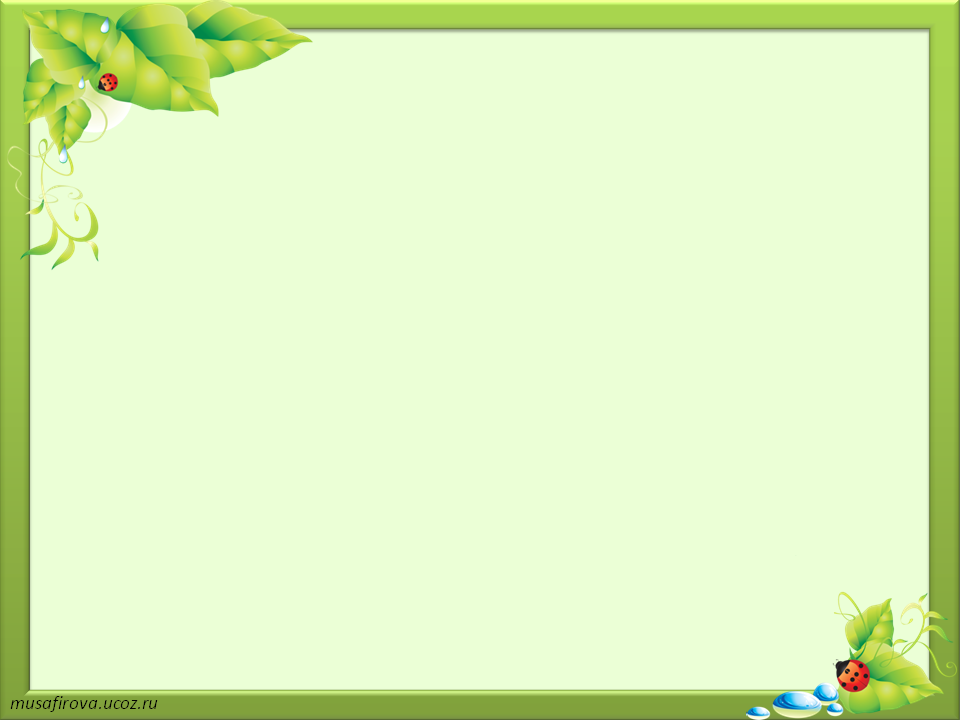 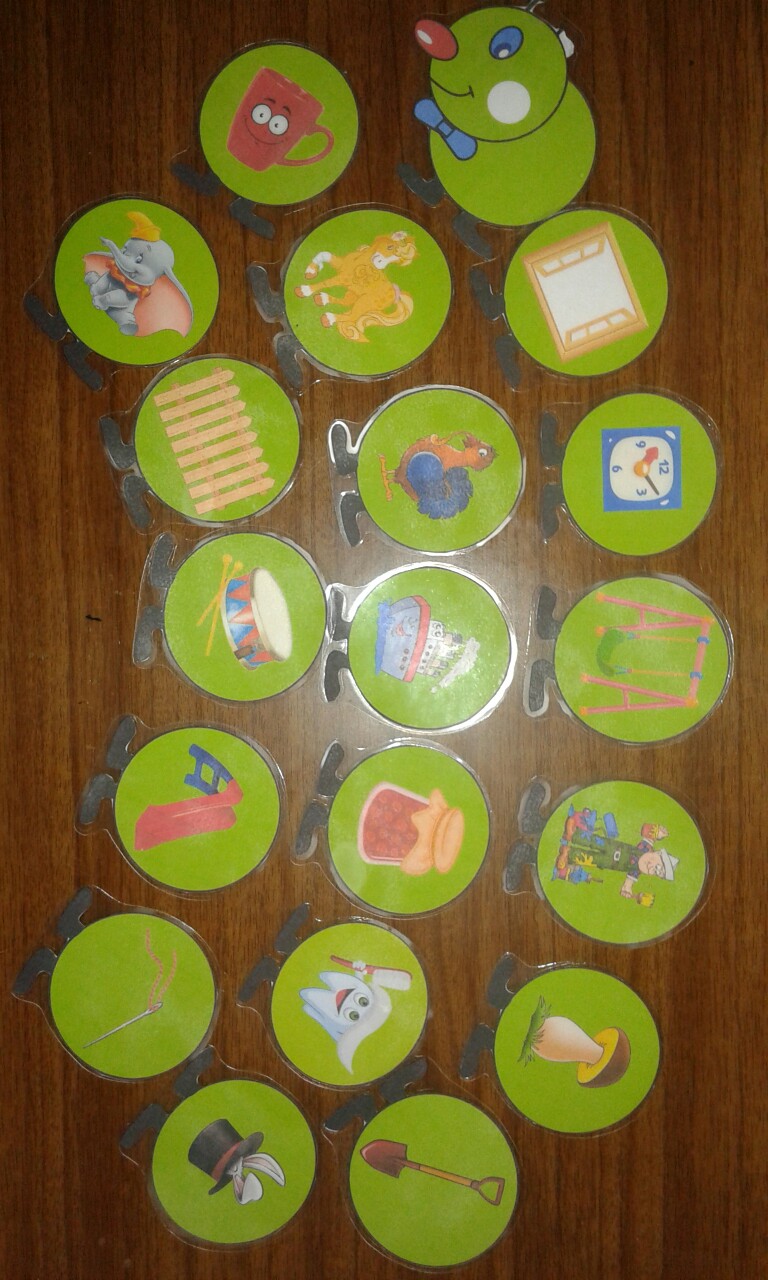 Игровое пособие 
«Волшебная гусеница»
Использование артикуляционной лягушки
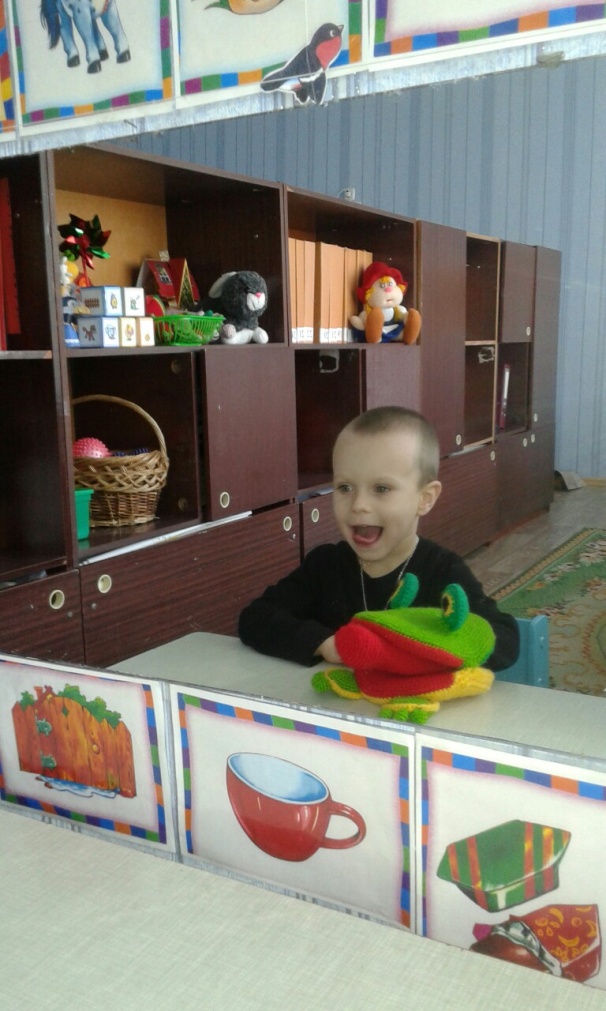 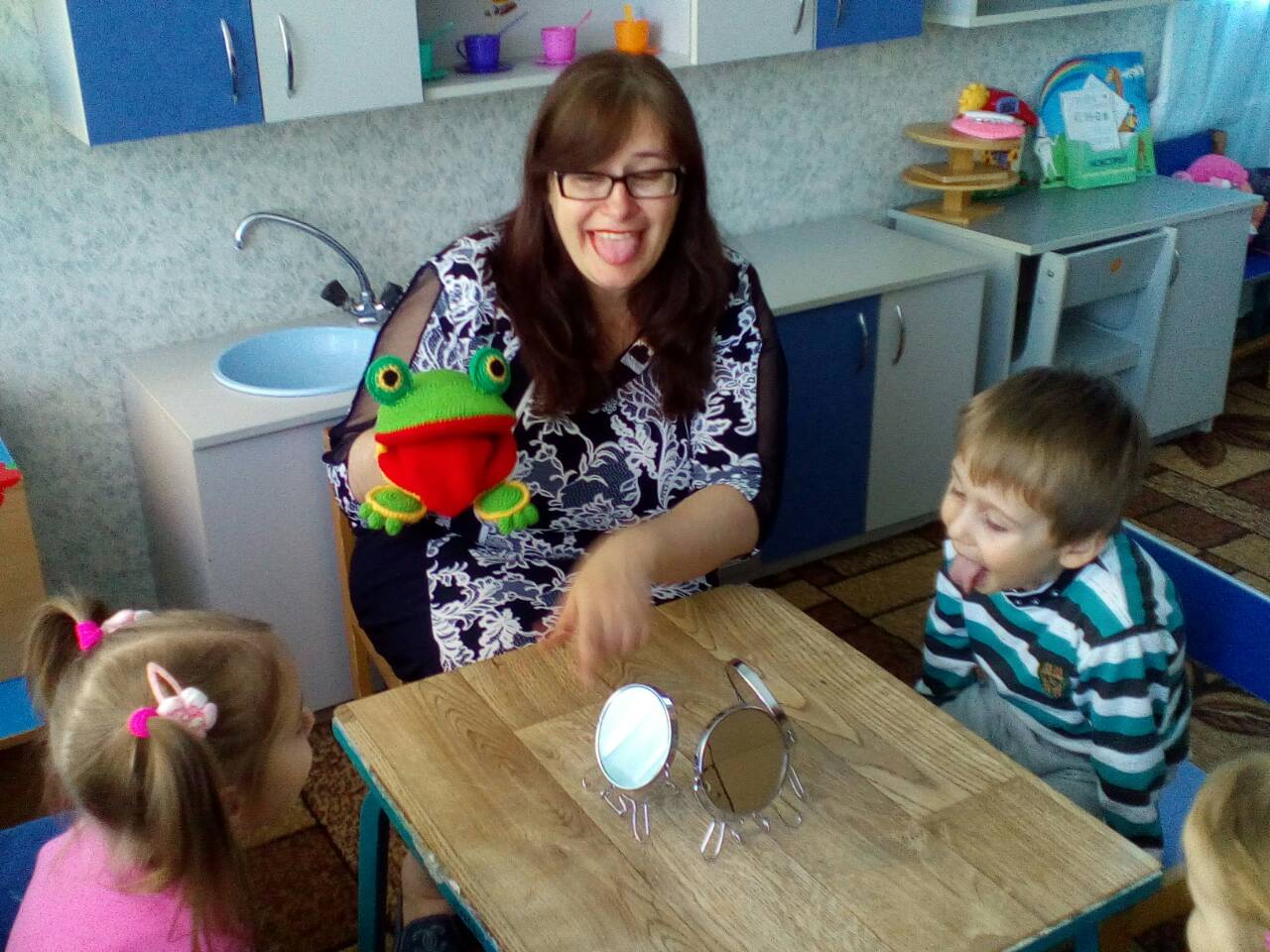 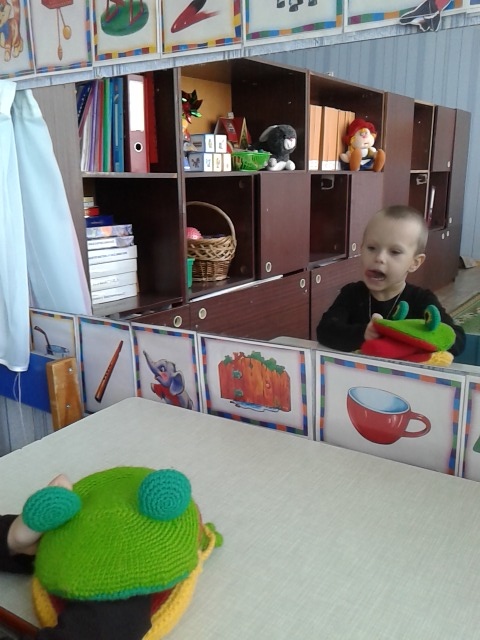 Игры с артикуляционными кубиками.
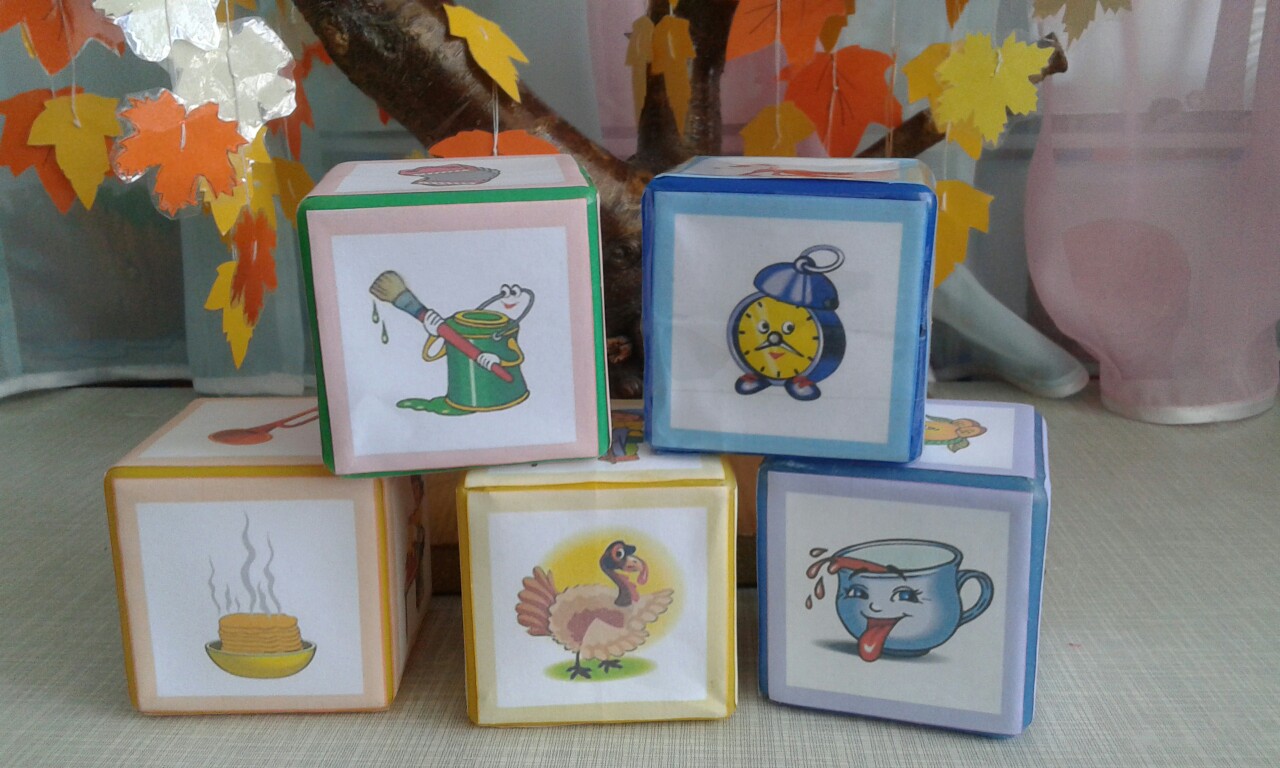 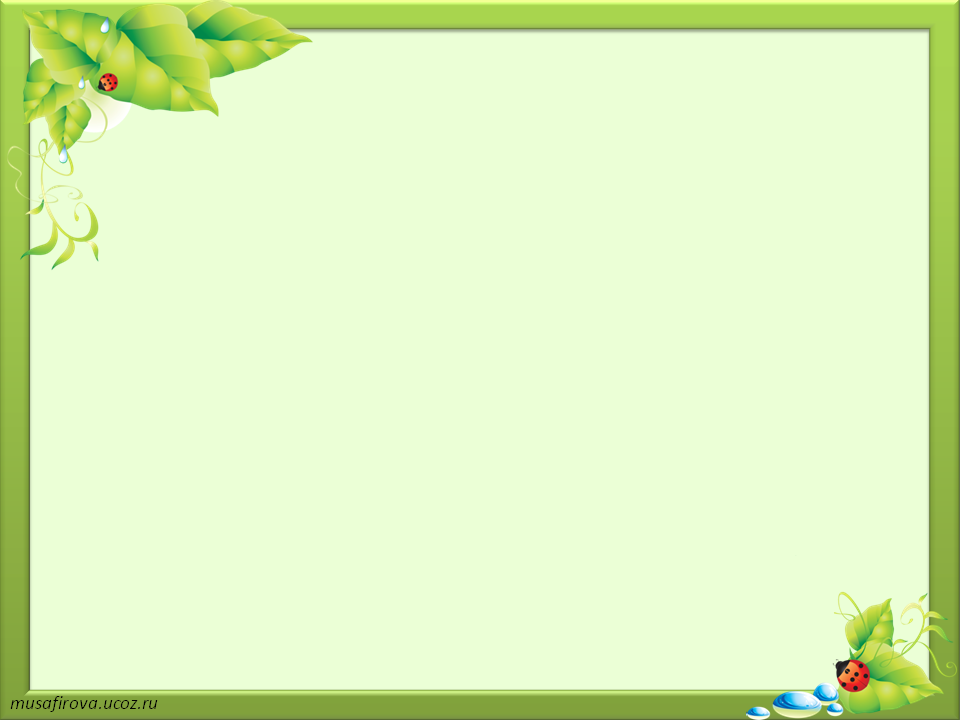 «Сухой бассейн»
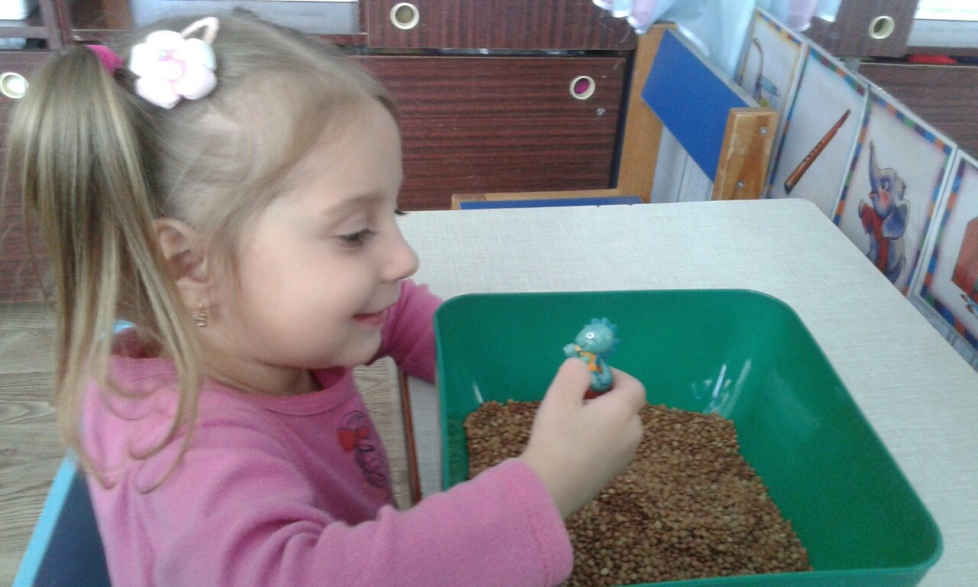 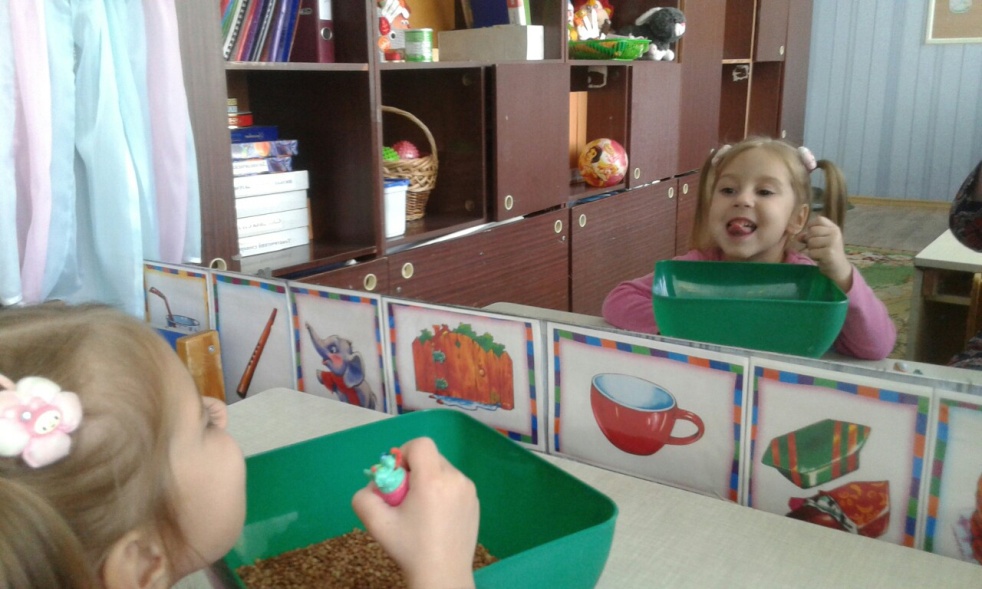 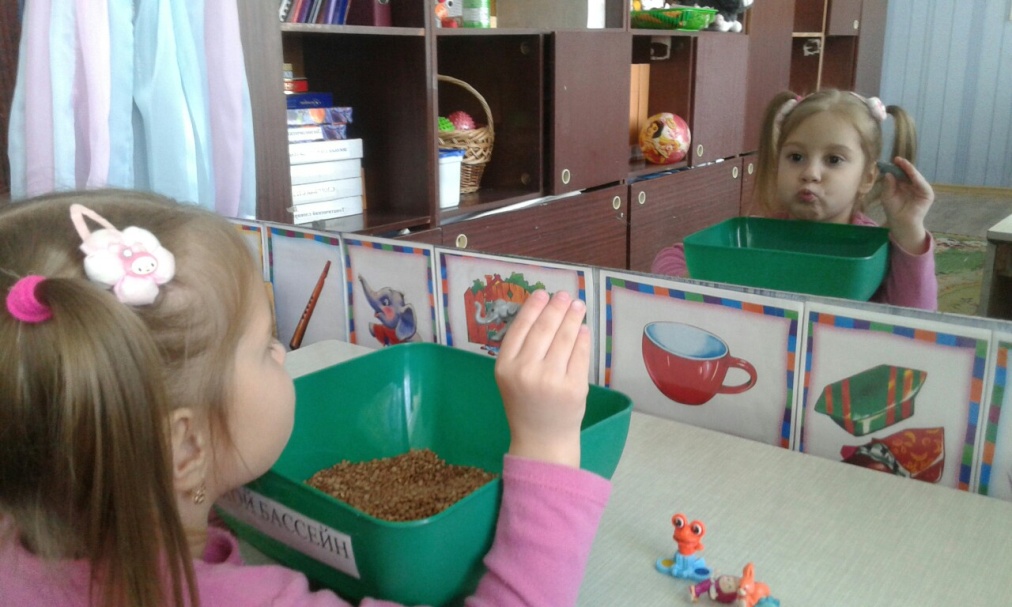 Сладкая артикуляционная 
             гимнастика
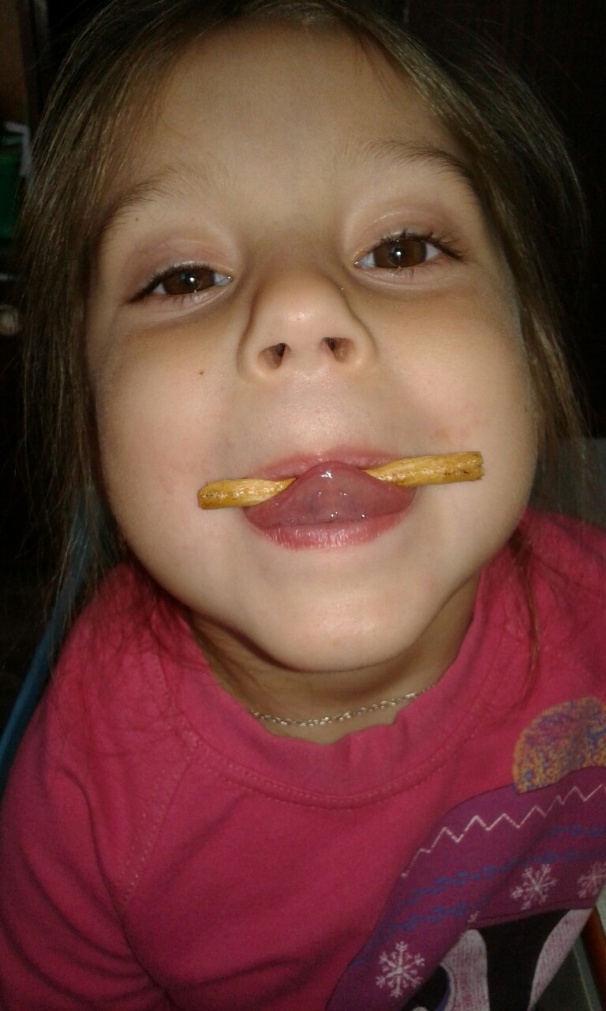 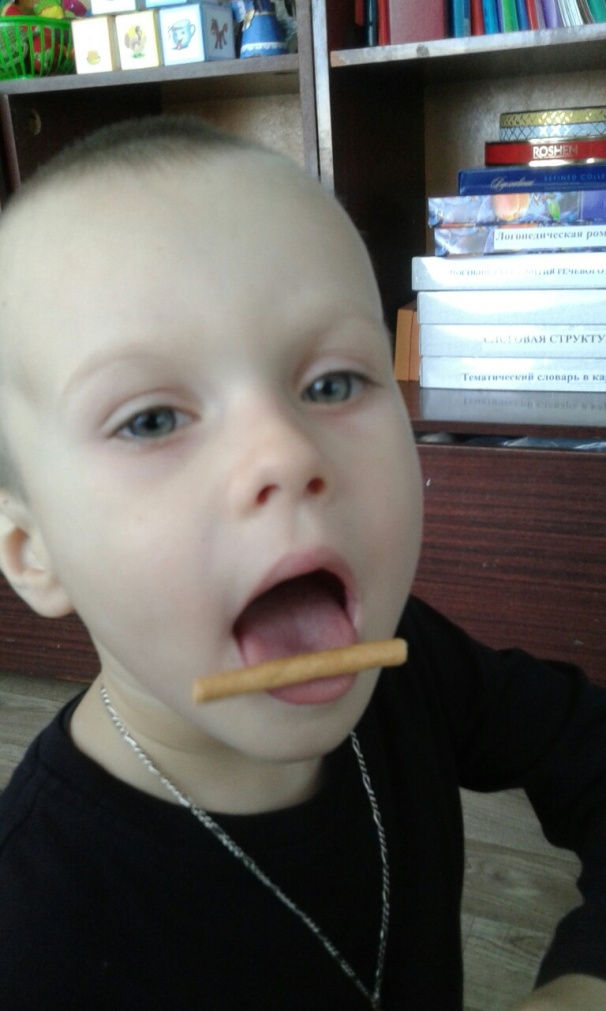 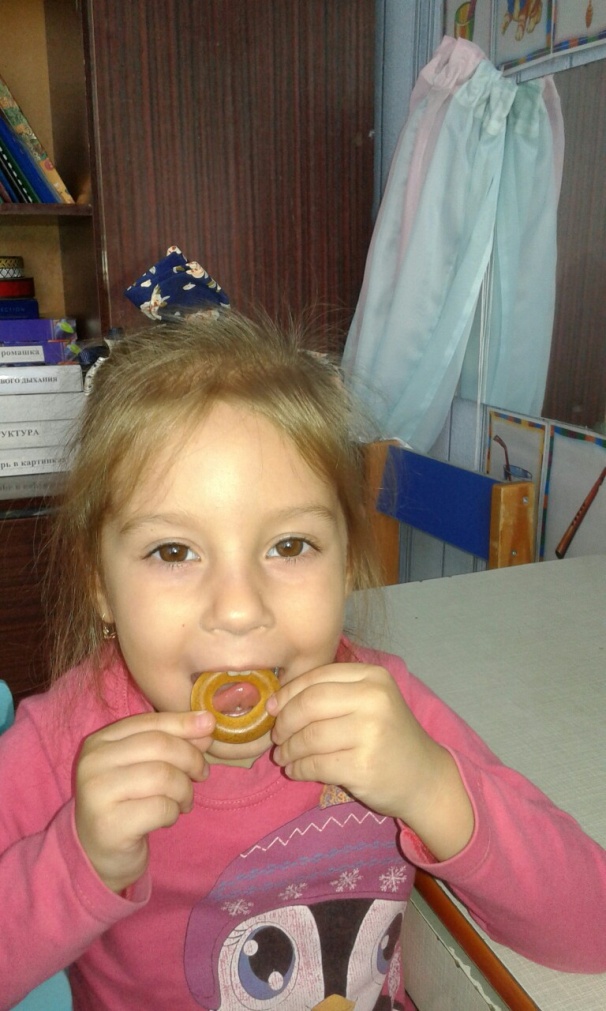 Использование игр – ходилок.
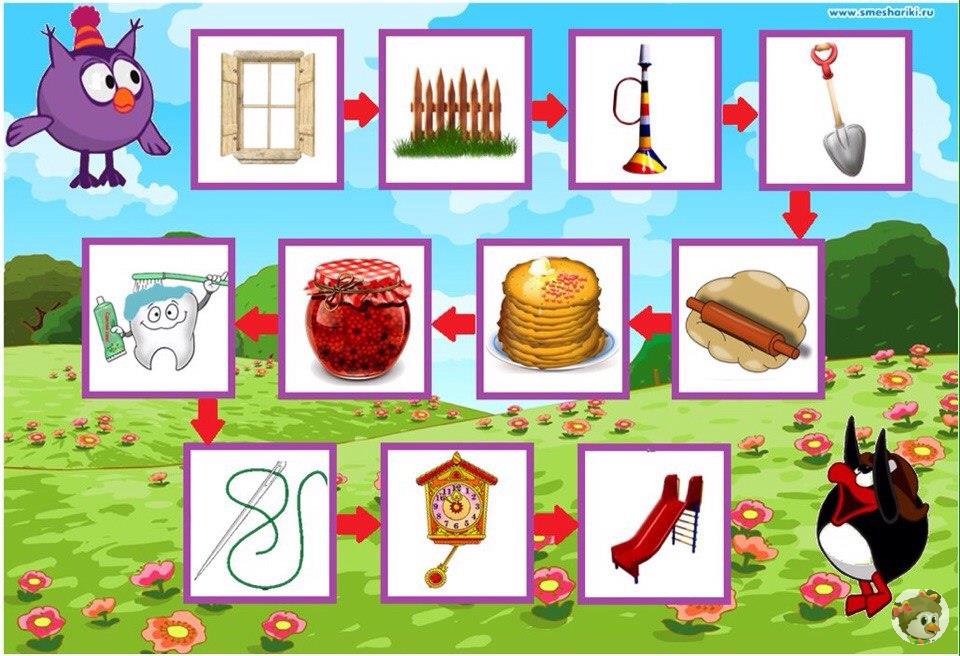 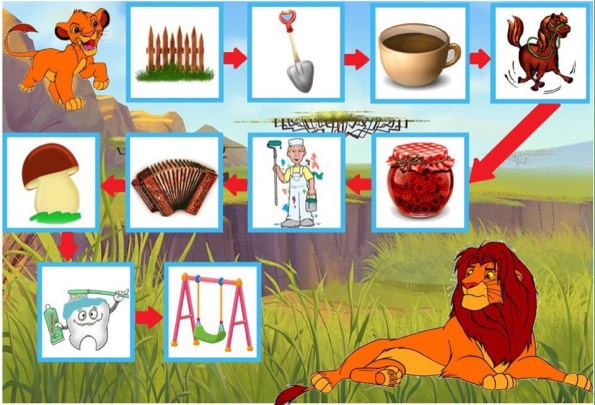 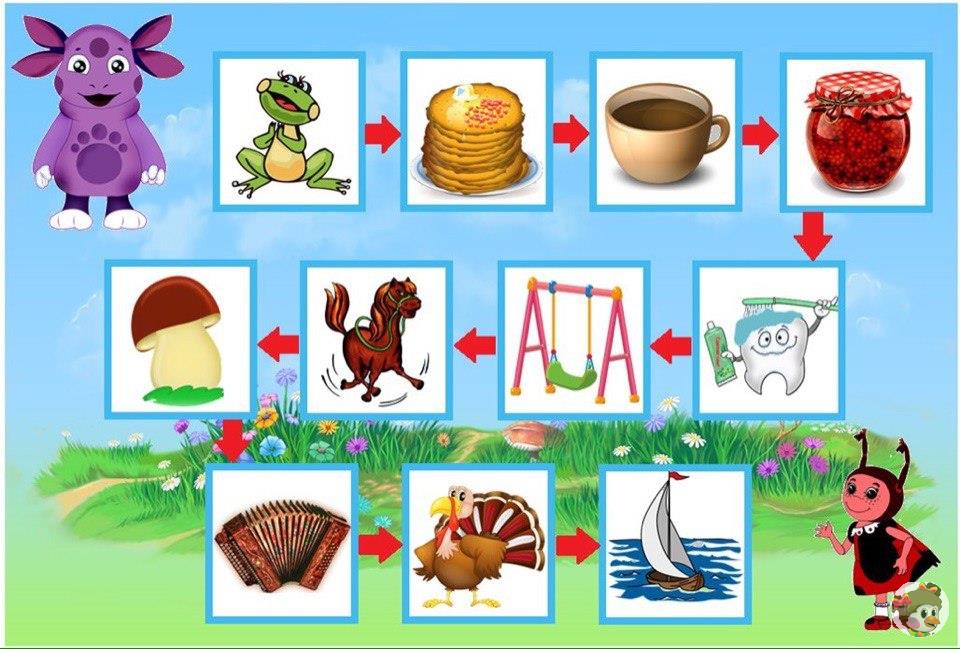 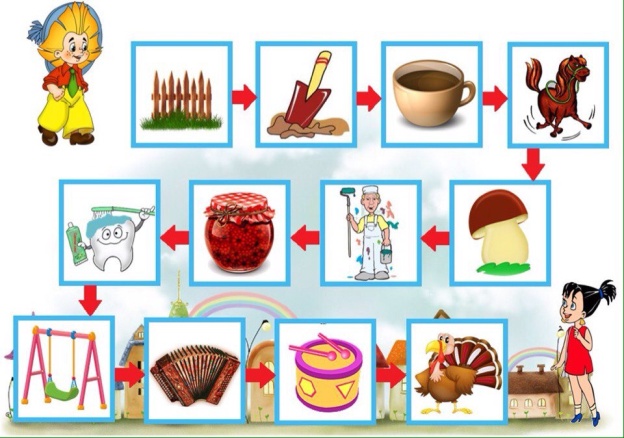 Игры с артикуляционными бусами.
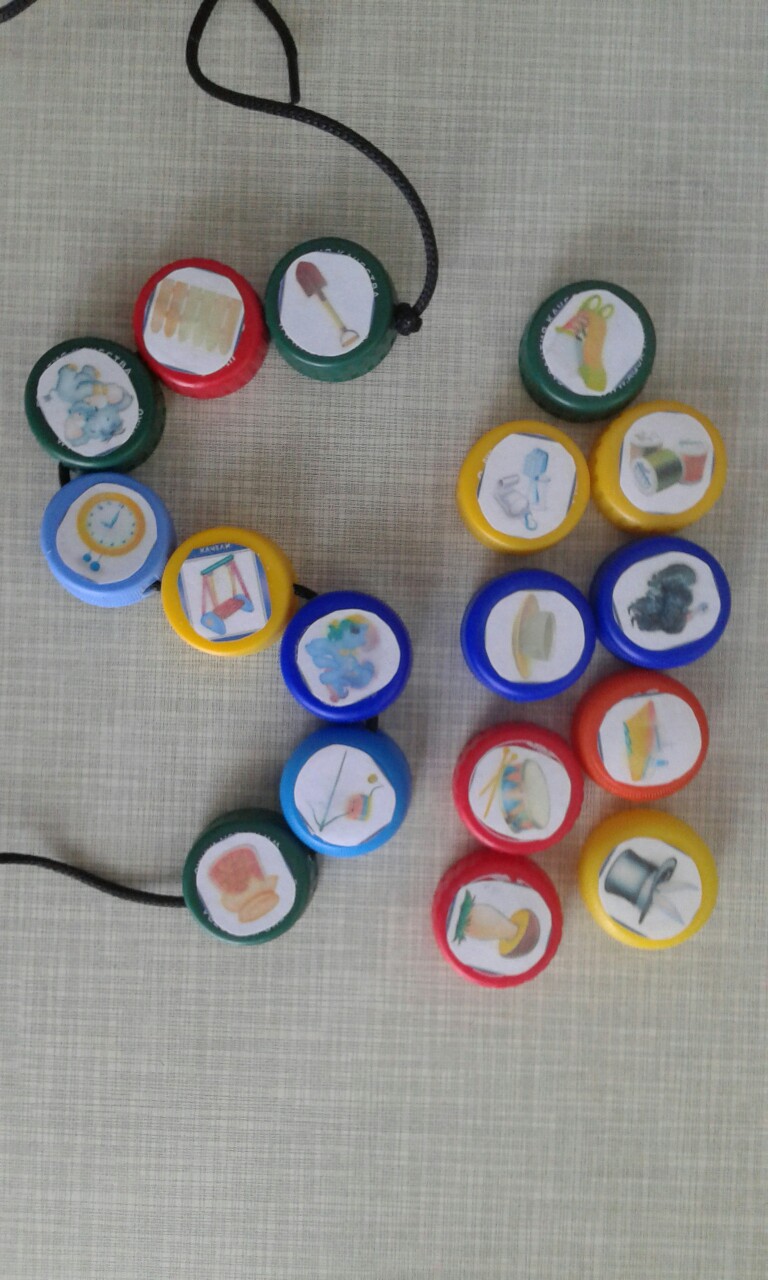 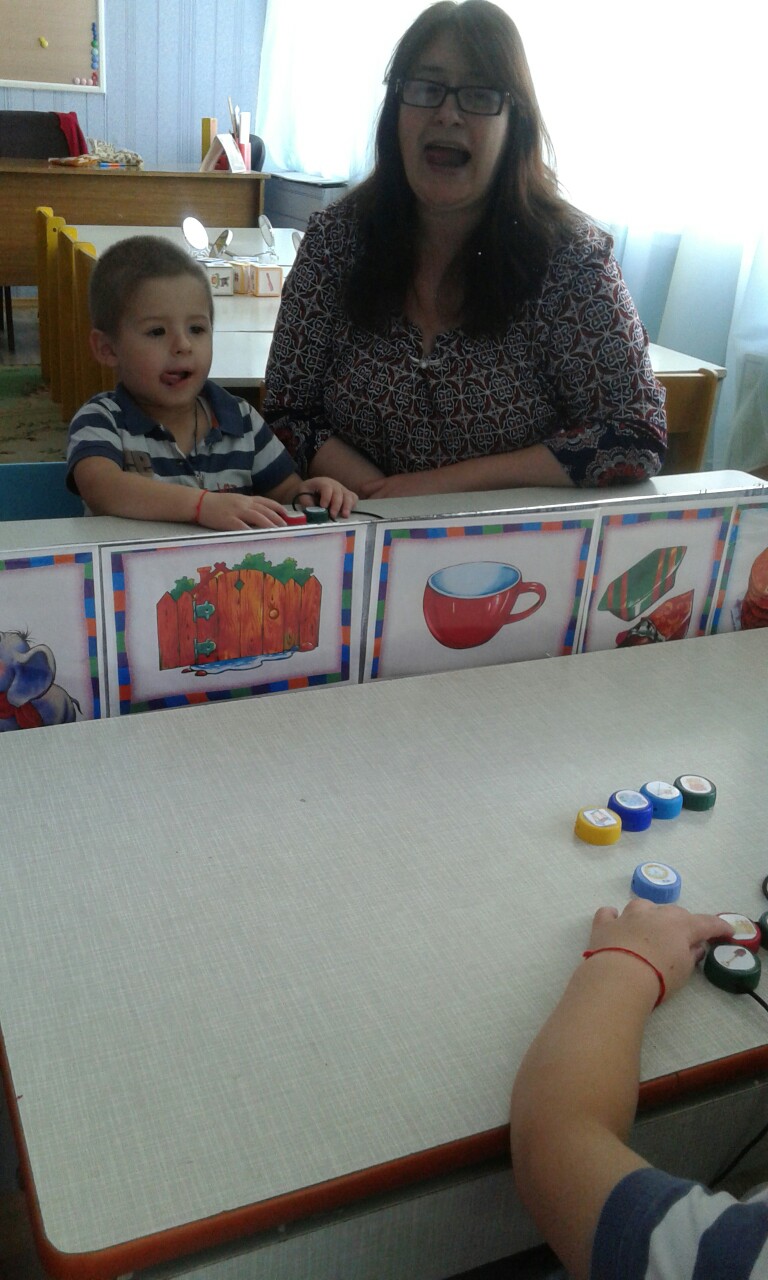 Биоэнергопластика – это соединение движений артикуляционного аппарата с движениями кисти руки.
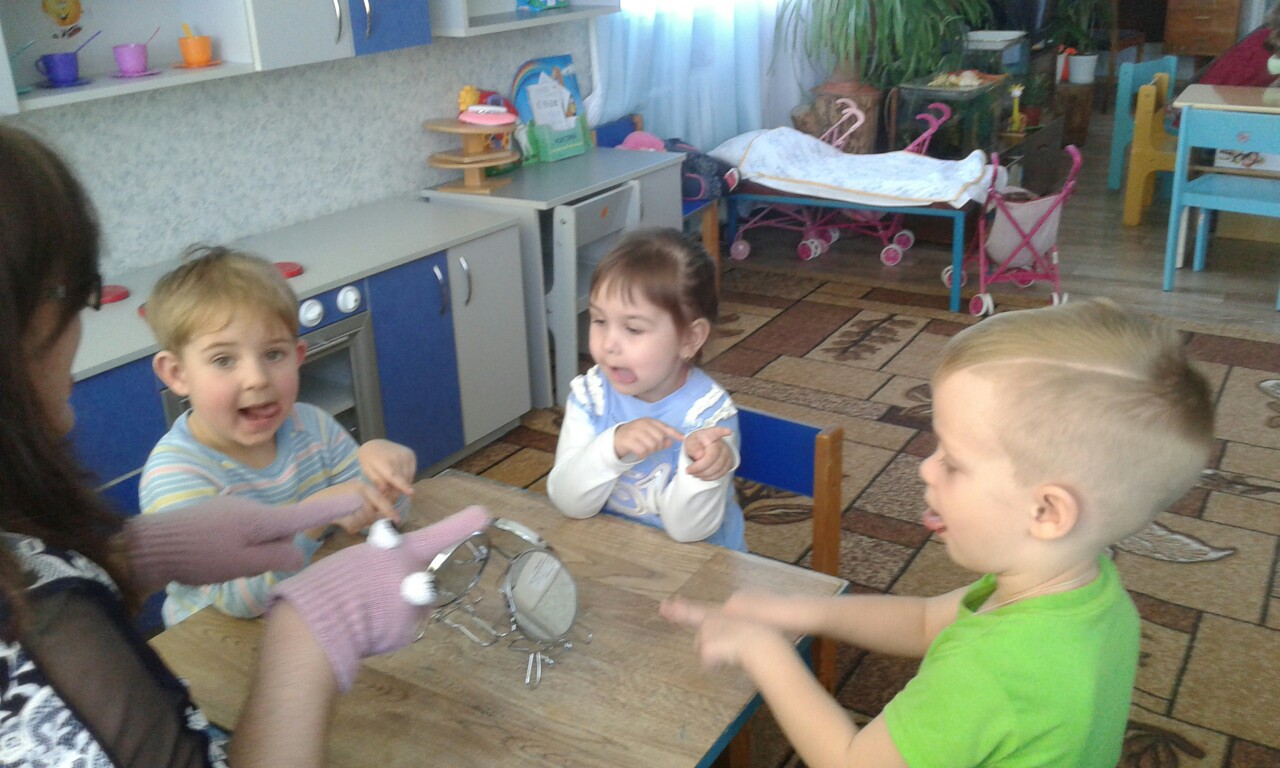 Желаю удачи!
 Спасибо за внимание!
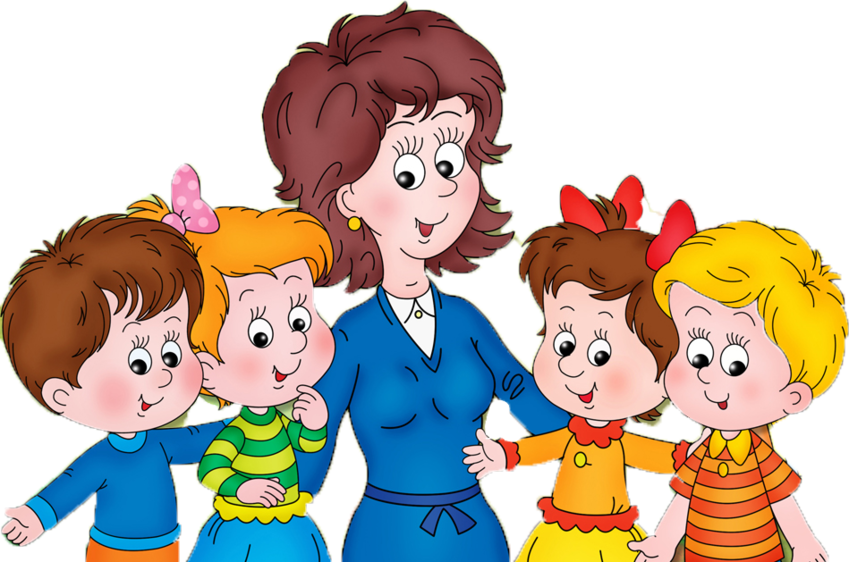